DP on Cancelling solutions (SA5 #148)
Chen Shan   Huawei
Service Operation and Event Type
Service Operation (Nchf_ ConvergedCharging )
Nchf_ConvergedCharging_Create Operation



 




Nchf_ConvergedCharging_Update Operation







Nchf_ConvergedCharging_Release Operation 





Nchf_ConvergedCharging_Notify Operation Notify
Service Operation and Event Type
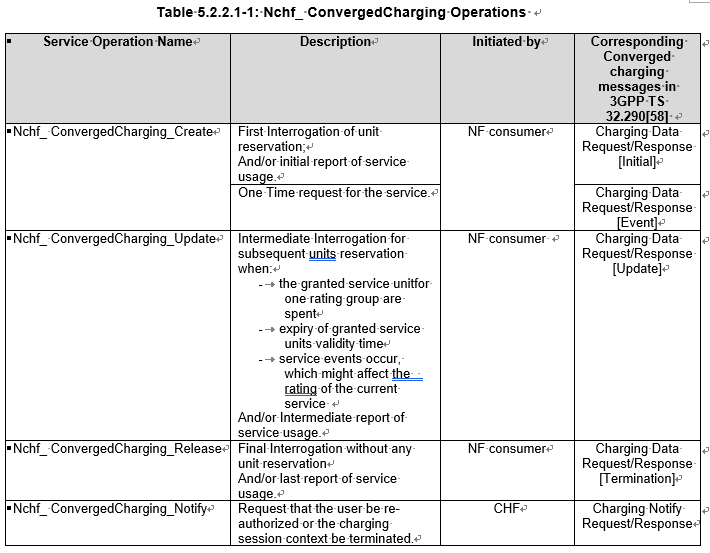 2a.  At successful operation, "201 Created" response is returned. In the "201 Created" response, the CHF includes a Location header field and the allocated quota in the body. The Location header field shall contain the URI of the created resource. The NF (CTF) shall use the URI received in the Location header in subsequent requests to the CHF for the same PDU session.
1. NF (CTF) sends a Nchf_ConvergedCharging_Update request to the CHF. The {ChargingDataRef } in the URI identifies the "Charging Data" to be updated. ….
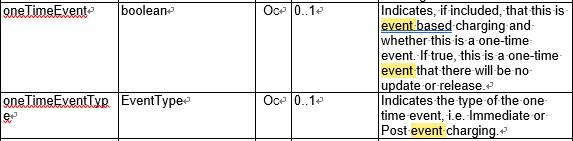 Source: TS 32.291
Cancelling Solutions
(1) Reuse Service Operation (Nchf_ ConvergedCharging )
Nchf_ConvergedCharging_Release Operation + New Event Type (Cancel)
(2) Reuse Service Operation (Nchf_ ConvergedCharging )
Nchf_ConvergedCharging_Release Operation + Refundinformation
Event Charging Procedure: In the Nchf_ConvergedCharging_Create operation, the Location header field shall contain the URI(ChargingDataRef) of the created resource. 
Cancel Procedure: The NF (CTF) use the URI (chargingDataRef) received in the Location header and sent Nchf_ConvergedCharging_Release operation to the CHF with the new Event Type (Cancel).
Event Charging Procedure: In the Nchf_ConvergedCharging_Create operation, the Location header field shall contain the URI (ChargingDataRef) of the created resource. 
Cancel Procedure: The NF (CTF) use the URI (chargingdataRef)received in the Location header and sent Nchf_ConvergedCharging_Release operation to the CHF with the Refundinformation in the previous Charging Data Response.
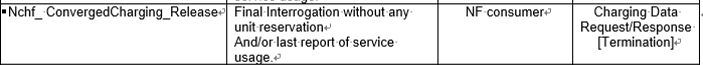 [Event]
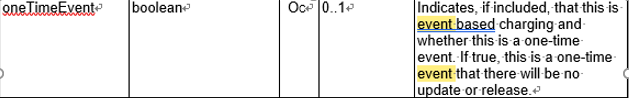 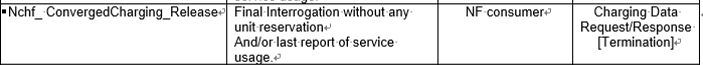 [Event]
3
Cancelling Solutions
(4) Reuse Service Operation (Nchf_ ConvergedCharging )
(3) New Service Operation (Nchf_ ConvergedCharging )
Nchf_ConvergedCharging_Create Operation + New Event Type + New paramenter (ChargingDataRef)
Nchf_ConvergedCharging_Cancel Operation + ChargingDataRef
Event Charging Procedure: In the Nchf_ConvergedCharging_Create operation, the Location header field shall contain the URI (chargingDataRef) of the created resource. 
Cancel Procedure: The NF (CTF) use the URI (chargingDataRef) received and send the Nchf_ConvergedCharging_Create operation to the CHF with the new Event Type (Cancel) and ChargingDataRef in the new parameter. The CHF will generate the chargingdataRef 1.
Event Charging Procedure: the Nchf_ConvergedCharging_Create operation, the Location header field shall contain the URI(ChargingDataRef) of the created resource.
Cancel Procedure: The NF (CTF) use the URI (ChargingDataRef) received in the Location header and send the Nchf_ConvergedCharging_Cancel operation to the CHF.
4
Solution Analysis
5
Thank you!